Přijímací řízenído středního vzdělávánía vzdělávání v konzervatořiod 1. ledna 2024
listopad 2023
2
legislativní proces
V současné době je legislativní proces v pokročilém stadiu schvalování. 
Novela školského zákona byla 26. října 2023 schválena poslanci, a to napříč politickým spektrem v rámci „prvního čtení“.
Dne 28. listopadu 2023 byla novela projednávána v senátním výboru pro vzdělávání, vědu, kulturu, lidská práva a petice. Následně 29. listopadu 2023 na plénu Senátu ČR.
Prováděcí vyhláška o přijímacím řízení byla do 31. října 2023 v mezirezortním připomínkovém řízení a po vypořádání všech připomínek byla zaslána do Legislativní rady vlády. 
Vše tedy směruje k tomu, aby v tomto školním roce proběhlo přijímací řízení již za pomoci nového elektronického systému, který připravuje Centrum pro zjišťování výsledků vzdělávání. 
Schválení legislativních změn předpokládáme v první polovině prosince 2023, účinnost je plánována na 1. ledna 2024. 
K dispozici on-line: https://www.psp.cz/sqw/historie.sqw?o=9&T=551
3
HLAVNÍ principy
Evidence všech přihlášek, jak do maturitních oborů, tak nematuritních v jednotném informačním systému; včetně víceletých oborů gymnázií a konzervatoří.
Možnost podat v 1. a ve 2. kole přihlášky až do 3 oborů vzdělání (až 5 v případě podání 2 přihlášek do oborů vzdělání s talentovou zkouškou).
Změna některých termínů souvisejících s přijímacím řízením do středních škol.
Podat přihlášky bude možné plně elektronickou formou s ověřením zákonného zástupce (nebo zletilého uchazeče) prostřednictvím Identity občana. Dále bude umožněno podat přihlášky v listinné podobě s podporou elektronického systému nebo jen v listinné podobě na tiskopisu.
Zachování 2 pokusů možnosti konat testy JPZ. Nově budou mít 2 pokusy i uchazeči, kteří se hlásí pouze na jeden maturitní obor. 
Školní část přijímacích zkoušek bude skládána v průběhu delšího období, a to i před konáním JPZ.
4
HLAVNÍ principy
Systém bude bezprostředně po vyhodnocení výsledků přijímacích zkoušek (JPZ a školní části) na základě prioritizace přiřazovat uchazeče ke konkrétním oborům vzdělání do konkrétních škol.
Principy konání druhého kola přijímacího řízení jsou nastaveny podobně jako kolo první, a to včetně jednotných termínů a povinnosti zohlednit v rámci kritérií pro přijetí JPZ. V rámci druhého kola je povinně aplikován výsledek JPZ z kola prvního. 
V případě, že uchazeč nebude chtít nastoupit do určené školy, bude mít možnost v dané škole podat „vzdání se“ svého místa a zúčastnit se následujících kol přijímacího řízení.
Třetí a další kola již jednotně nejsou stanovena, je ponecháno v kompetenci ředitelů škol (informační systém zde plní pouze formu registrační a kontrolní).
5
Obory vzdělání s talentovými zkouškami (TZ)
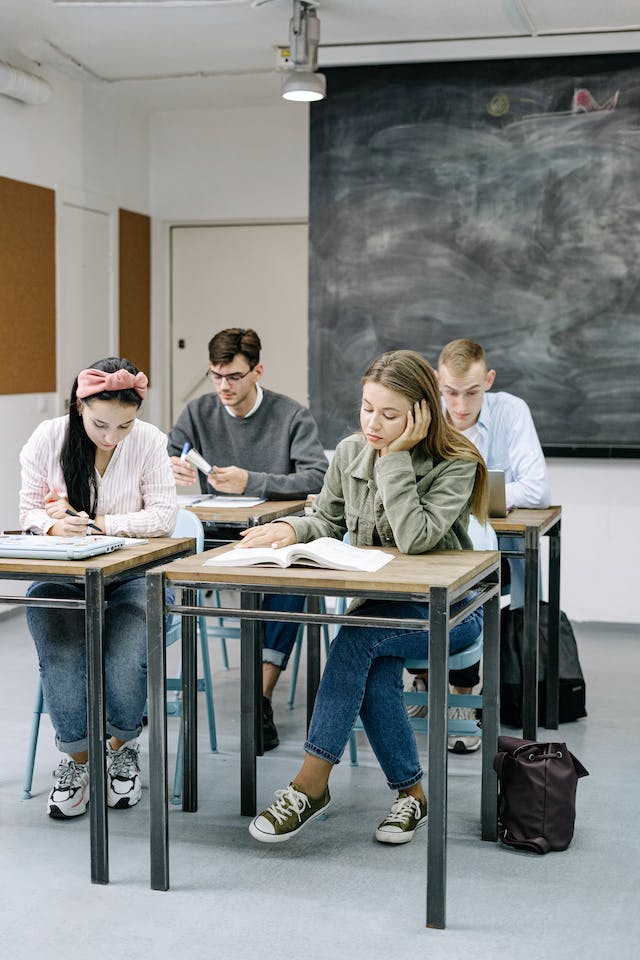 Termín pro vyhlášení prvního kola přijímacího řízení do oborů vzdělání s TZ (platné pro školní rok 2023/2024), včetně stanovení kritérií (tyto obory vzdělání tedy v tomto školním roce musí mít součástí kritérií přijímacího řízení hodnocení předchozího vzdělávání stejně jako doposud) – proběhl do 31. října 2023.
Termín pro podávání přihlášek do oborů vzdělání s TZ – do 30. listopadu 2023.
Počet přihlášek do oborů vzdělání s TZ – dvě.
Termín pro vydání zápisových lístků uchazečům o obory vzdělání s TZ – do 30. listopadu 2023 (základní školy je vydat uchazečům musí, ale po nabytí novelizované legislativy se nepoužijí).
6
Obory vzdělání s talentovými zkouškami (TZ)
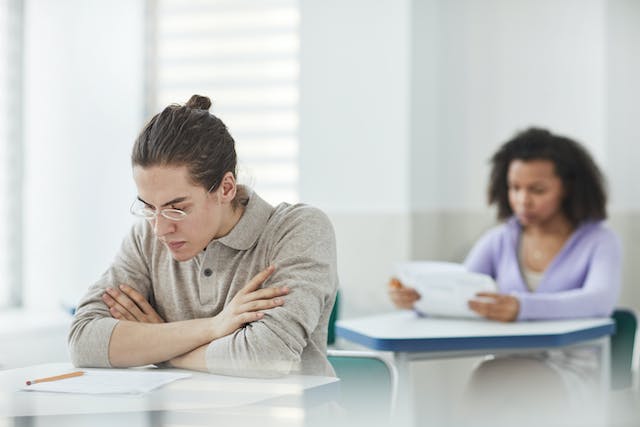 Termíny pro konání TZ (platné pro školní rok 2023/2024):
obory vzdělání 82 Umění a užité umění v pracovních dnech        od 2. do 15. ledna 2024,
konzervatoře v pracovních dnech od 15. do 31. ledna 2024, 
obory vzdělání Gymnázium se sportovní přípravou (GSP) v pracovních dnech od 2. ledna do 15. února 2024. 

Termíny pro zaslání výsledků TZ:
obory vzdělání 82 Umění a užité umění do 20. ledna 2024,
obory vzdělání Gymnázium se sportovní přípravou do                 20. února 2024.
7
Obory vzdělání s talentovými zkouškami (TZ)
Novela školského zákona stanovuje v přechodných ustanoveních následující odlišnosti:
Povinnost ředitelů škol s TZ oznámit výsledky školní přijímací zkoušky, pokud se konala, a celkový výsledek přijímacího řízení včetně pořadí, na kterém by se uchazeč umístil, a to zveřejněním seznamu uchazečů pod přiděleným registračním číslem, a to do 15. února 2024. Tato povinnost se netýká oborů vzdělání Gymnázium se sportovní přípravou a nejde o rozhodnutí o přijetí. 
Možnost uchazečů podat přihlášku do oborů bez TZ od 1. února do 20. února 2024. Do přihlášky dle své priority zařadí i původně přihlášené obory vzdělání s TZ. 
Pokud uchazeč nestanoví prioritu všech svých zvolených oborů vzdělání (např. chybně podá novou přihlášku bez oborů vzdělání s TZ nebo nepodá novou přihlášku vůbec), má právo stanovit správné pořadí dle priority až do 15. března 2024 – o tom je povinen jej prokazatelně informovat ředitel první školy v přihlášce podané k 30. listopadu 2023.
8
OBORY VZDĚLÁNÍ S TALENTOVÝMI ZKOUŠKAMI (TZ)
Pokud uchazeč neučiní žádný z uvedených úkonů, ředitel školy s TZ uvedené na prvním místě v přihlášce podané k 30. listopadu 2023 zapíše uchazeče do IS a pořadí škol zachová tak, jak je uvedeno v původní přihlášce, a to 27. února 2024. Pokud následně do 15. března 2024 dojde ke změně pořadí oborů (nikoli oborů samotných), zapíše změnu do IS bez zbytečného odkladu tentýž ředitel.
Ředitel druhé školy údaje zkontroluje a potvrdí, a to 28. února 2024. Pokud je nepotvrdí, považují se za potvrzené. 
V dalších kolech přijímacího řízení jsou termíny a ostatní podmínky shodné s obory bez TZ.
V dalších letech se podmínky sjednocují s ostatními obory ve všech kolech (jedinou výjimkou je zkrácení lhůty pro zaslání pozvánky u konzervatoří ze 14 na 7 dnů před řádným termínem).
Nově budou moci konzervatoře organizovat školní zkoušku stejně jako ostatní obory vzdělání.
9
Vyhlášení prvního kola přijímacího řízení
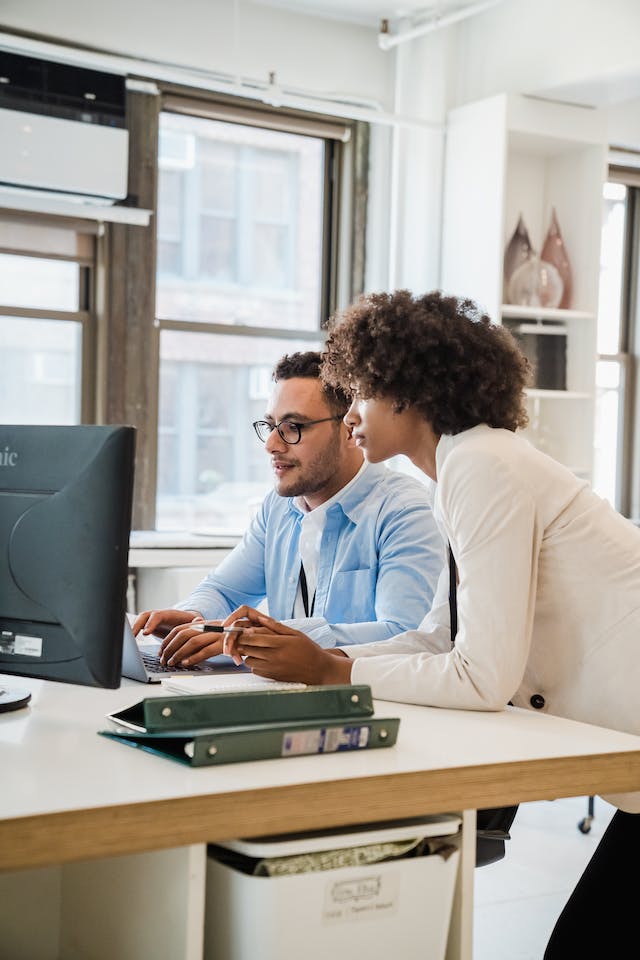 Do 31. ledna 2024 ředitel zveřejní na veřejně přístupném místě ve škole, způsobem umožňujícím dálkový přístup a předá do IS (typicky soubor ve formátu PDF) kritéria. Zároveň do IS nahlásí:
	a)  zaměření školních vzdělávacích programů, má-li jich jeden      obor vzdělání více, popř. jiné zaměření, 
	b)  vzdělávací obor ve formě zkráceného studia, 
	c)  počet přijímaných uchazečů do jednotlivých oborů (ŠVP, 
		zaměření, formy, L0+H) vzdělání,
	d)  maximální počet uchazečů pro konání JPZ ve škole       pro účely rozřazení uchazečů do škol (včetně počtu učeben pro 	intaktní žáky a žáky s PUP).
10
Vyhlášení prvního kola přijímacího řízení
Povinnými náležitostmi vyhlášeného přijímacího řízení jsou:
a) kritéria přijímání do oboru vzdělání a způsob hodnocení jejich splnění,
b) počet přijímaných uchazečů do oboru vzdělání,
c) způsob a náhradní způsob hodnocení uchazečů podle § 20 odst. 4 školského zákona,
d) informace, zda ředitel stanovil školní zkoušku, a informace o jejím obsahu, formě a rozsahu učiva,
e) informace o obsahu a formě talentové zkoušky, pokud je součástí přijímacího řízení,
f) informace o podmínkách zdravotní způsobilosti ke vzdělávání, pokud jsou stanoveny.

Nepovinnými náležitostmi vyhlášeného přijímacího řízení jsou:
a) hodnocení na vysvědčení z předchozího vzdělávání (vysvědčení, výpis, formulář, …), 
b) další skutečnosti, které osvědčují vhodné schopnosti, vědomosti a zájmy uchazeče.
11
Vyhlášení prvního kola přijímacího řízení
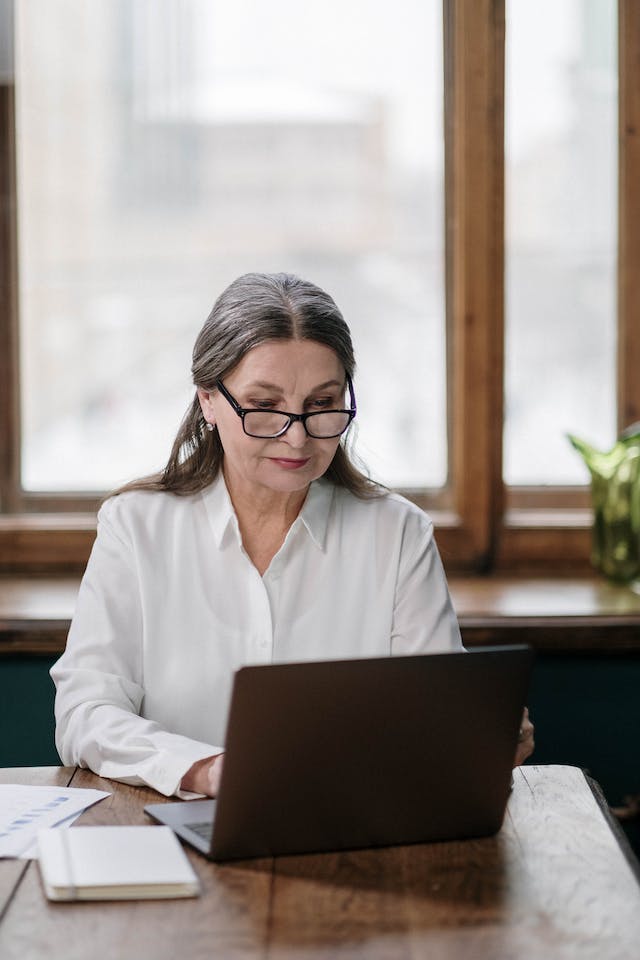 Kritéria je nutné stanovit velmi podrobně tak, aby došlo k jednoznačnému stanovení výsledného pořadí všech uchazečů. 
Ředitel školy může v rámci kritérií pro přijetí stanovit hranici úspěšnosti v jednotné zkoušce, ve školní přijímací zkoušce, v talentové zkoušce nebo v celkovém hodnocení při přijímacím řízení, které musí uchazeč dosáhnout jako nezbytné podmínky pro přijetí.
12
Podání přihlášky do prvního kola
Termín pro podávání přihlášek je stanoven do 20. února. 
V roce 2024 může uchazeč podat přihlášku nejdříve 1. února 2024.
Přihláška se podává třemi způsoby: 
elektronicky prostřednictvím IS na základě prokázání totožnosti s využitím prostředku pro elektronickou identifikaci,
v podobě výpisu získaného z IS – v tomto případě bude přihlášce přidělen unikátní identifikační kód, prostřednictvím něhož se řediteli zpřístupní údaje z přihlášky,
na tiskopisu, který stanoví ministerstvo a zveřejní jej způsobem umožňujícím dálkový přístup. 
Je-li přihláška podána prostřednictvím IS, veškeré úkony ředitel činí v IS, až dokud uchazeč nesdělí, že o to nadále nemá zájem; uchazeč úkony může činit (ale také nemusí) v IS v prvním stupni (tedy neplatí pro podání odvolání).
13
Podání přihlášky do prvního kola
Přihlášku podává za nezletilého uchazeče jeho zákonný zástupce. Součástí přihlášky je pak čestné prohlášení podávající osoby, že nezletilý uchazeč souhlasí s jejím podáním a obsahem.  
Uchazeč může podat nejvýše dvě přihlášky pro obor vzdělání s talentovou zkouškou a nejvýše tři přihlášky pro ostatní obory vzdělání. Maximálně možný počet podaných přihlášek může být tedy pět.
Pořadí uvedených oborů vzdělání v přihlášce vyjadřuje přednostní volbu oboru vzdělání, tzn. že obory vzdělání jsou řazeny dle preference.
Uvedené pořadí musí být na všech podaných přihláškách shodné.
14
Přílohy přihlášky
Přílohy přihlášky se k přihlášce přikládají ve formě prosté kopie, dokumenty vyhotovené v cizím jazyce nemusí být přeloženy úředně.
V případě přílohy „hodnocení na vysvědčeních z předchozího vzdělávání“ doporučujeme, aby základní školy poskytly žákům základních škol = uchazečům výpis z informačního systému školy.
Ředitel školy může vyzvat k předložení originálu nebo úředně ověřené kopie dokladu, nebo úředně ověřeného překladu dokladu vyhotoveného v cizím jazyce, a účastník řízení je povinen daný doklad předložit, jinak se skutečnost považuje za neprokázanou.
Nově se zdravotní potvrzení a potvrzení předchozího vzdělávání přikládá formou přílohy, předchozí vzdělávání se dokládá, jen je-li to součástí vyhlášených kritérií.
Ředitel školy může v kritériích u všech dokladů prokazujících plnění kritérií přijímání určit pozdější termín pro předložení než spolu s přihláškou (typicky půjde o výsledky olympiád, které v den podání přihlášky ještě nejsou zřejmé apod.).
15
Zadávání údajů z TISKOPISU (listinná přihláška)
Ředitel školy uvedené v přihlášce v prvním pořadí do 5 dnů (do 26. února 2024) od termínu pro podání přihlášky předá do IS o uchazeči:
jméno a příjmení, rodné číslo, místo narození, státní občanství a místo trvalého pobytu pořadí oborů středního vzdělání,
doklad o splnění povinné školní docházky nebo o získání základního vzdělání (je-li vydán),
identifikační údaje všech škol a oborů vzdělání, do kterých se uchazeč hlásí, 
pořadí oborů vzdělání,
nepovinně doručovací adresu, e-mail, telefon, jsou-li uvedeny.
Ředitel školy uvedené v přihlášce na jiném než prvním pořadí do 2 dnů zkontroluje (do 28. února 2024) a potvrdí vložené údaje o uchazeči. Zjistí-li ředitel této školy nedostatky, sdělí je Centru, které určí další postup (typicky půjde o přepis při zadávání údajů).
16
Zadávání údajů z TISKOPISU (listinná přihláška)
Pokud ředitel školy údaje nepotvrdí, považují se údaje za potvrzené. 
Údaje o podpůrných opatřeních zadá ředitel každého oboru vzdělání, kde se povinně koná jednotná zkouška, do IS do 2 dnů od termínu pro zadání údajů o uchazeči ředitelem první školy v přihlášce (do 28. února 2024).
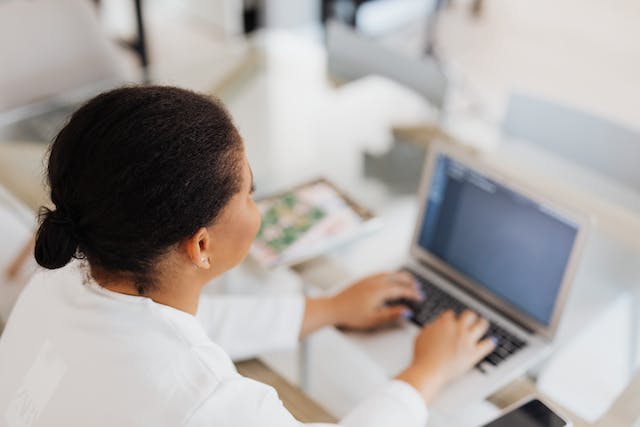 17
TERMÍNY KONÁNÍ ZKOUŠEK
Centrum vygeneruje každému uchazeči jedinečné registrační číslo.
Centrum určí 1. března a zveřejní v IS místo konání jednotné zkoušky uchazečem v obou termínech, a to vždy pouze ve škole s oborem vzdělání s maturitní zkouškou uvedeným v přihlášce. Na oba termíny může být určena stejná škola; pokud má uchazeč uveden pouze jeden obor vzdělání s maturitní zkouškou, pak je to vždy stejná škola. 
Období pro konání řádného termínu jednotné zkoušky je stanoveno  na pracovní dny od 10. do 18. dubna. MŠMT stanovilo ve školním roce 2023/2024 termíny konání jednotné zkoušky v řádném termínu pro obory šestiletých a osmiletých gymnázií na 16. a 17. dubna 2024, pro čtyřleté obory vzdělávání, včetně nástavbového, na 12. a 15. dubna 2024.
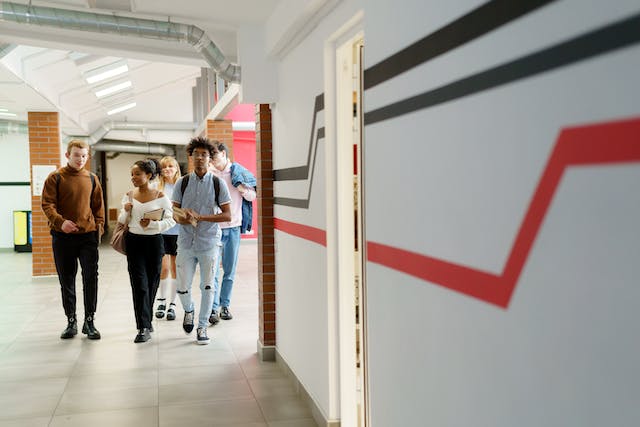 18
TERMÍNY KONÁNÍ ZKOUŠEK
Období pro konání náhradního termínu jednotné zkoušky je stanoveno na pracovní dny od 24. dubna do 5. května. Náhradní termíny pro všechny uvedené obory jsou stanoveny ve školním roce 2023/2024 na 29. a 30. dubna 2024. Nově se výsledky přijímacího řízení vyhlašují až po vykonání náhradního termínu.
Ředitel v prvním kole stanoví min. dva termíny školní přijímací zkoušky tak, aby se alespoň jeden termín konal v jiný den než jednotná zkouška. Období pro konání školních a talentových zkoušek je stanoveno na pracovní dny od 15. března do 23. dubna. Období pro konání náhradního termínu školních a talentových zkoušek je stanoveno na pracovní dny od 24. dubna do 5. května a ředitel musí vyhlásit alespoň jeden termín tak, aby se konal mimo termíny jednotné zkoušky.
Termíny konání školní nebo talentové zkoušky vyhlásí ředitel školy nejdéle 14 dní před konáním prvního z nich zveřejněním na veřejně přístupném místě ve škole, způsobem umožňujícím dálkový přístup a v IS (typicky soubor ve formátu PDF).
19
Vyhodnocení výsledků
Výsledky jednotné zkoušky budou v IS k dispozici ředitelům škol 6. května.
Na základě všech částí přijímacího řízení ředitel školy zadá do 1 pracovního dne (7. května 2024) do IS seznam všech uchazečů, kteří se do daného oboru vzdělání hlásili s označením jejich pořadí. Zde je potřeba provést důslednou kontrolu správnosti!
Uchazeč bude přijat do toho oboru vzdělání, který má v přihlášce nejvyšší prioritu (je uveden na nejvyšším místě) a u nějž jej výsledky přijímacího řízení opravňují k přijetí. Do ostatních oborů vzdělání nebude přijat. O přijetí a pořadí informuje ředitele IS do 1 dne od zadání celkového pořadí (8. května 2024) – „den D“.
Ředitel školy do 1 pracovního dne (9. května 2024) pořadí zkontroluje (opět je potřeba provést důslednou kontrolu správnosti), potvrdí v IS a předá do IS v digitálním formátu (typicky soubor ve formátu PDF) seznam uchazečů uvedených pod registračním číslem s hodnocením jednotné zkoušky, školní přijímací zkoušky, talentové zkoušky a hodnocením ostatních kritérií, pokud jsou součástí přijímacího řízení a s označením, zda je uchazeč přijat, či nepřijat. Tento seznam bude následně zveřejněn.
20
Vyhodnocení výsledků
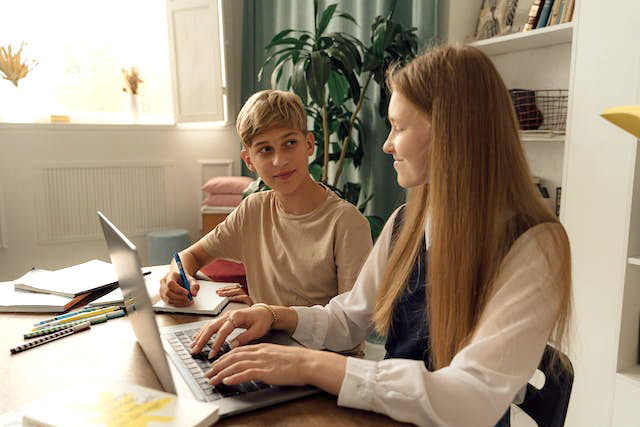 4. pracovní den (15. května 2023) po potvrzení přijatých uchazečů v IS budou zveřejněny výsledky přijímacího řízení dle seznamu, a to zároveň na veřejně přístupném místě ve škole (zde musí být zveřejněn alespoň po dobu 15 dnů) a zároveň v IS (zde musí být zveřejněn alespoň po dobu do 20. února následujícího kalendářního roku), čímž se rozhodnutí považují za oznámená. Rozhodnutí o přijetí nebo nepřijetí se v písemné formě nevyhotovují a nezasílají a do spisu se nečiní záznam. Součástí spisu je seznam uvedený výše.
21
OPRAVNÉ PROSTŘEDKY
Odvolání a jiné opravné nebo podobné prostředky lze podat ve lhůtě 3 pracovních dnů ode dne zveřejnění výsledků. Odvolání uchazeč podává řediteli školy, který rozhodnutí vydal (nikoli přes IS). V případě následného rozhodnutí o přijetí zadá tuto informaci ředitel školy bez zbytečného odkladu, nejdéle do 2 pracovních dnů, do IS. Rozhodnutí na základě odvolacího řízení nemá vliv na přijetí uchazeče do jiného oboru vzdělání, resp. důsledkem může být přijetí do více oborů zároveň, přičemž uchazeč nemá povinnost dopředu oznámit, ve kterém oboru vzdělání se stane žákem.
Uchazeč se může vzdát práva na přijetí. Pokud se hlásí do dalšího kola, pak tak může učinit nejdéle 3 pracovní dny před termínem pro podání přihlášky v dalším kole (v případě komunikace prostřednictvím IS činí tento úkon prostřednictvím IS). Vzdáním se práva na přijetí nevzniká uchazeči právo na přijetí v jiném oboru vzdělání, nýbrž právo hlásit se do dalšího kola přijímacího řízení (neplatí pro 3. a další kola, kdy může rovněž potvrdit svůj úmysl vzdělávat se v jiném oboru, kam byl také přijat).
22
druhé kolo
Stejně jako kolo první je stanoveno jednotně včetně termínů a počtu přihlášek.
Přihlášku může podat uchazeč, který nebyl přijat v prvním kole do žádného oboru vzdělání nebo se vzdal přijetí, a zároveň pokud se hlásí do maturitního oboru vzdělání, tak ji v prvním kole konal. Jednotná zkouška se již nekoná, ale její výsledek se povinně zohledňuje.
Ředitel školy jej  může vyhlásit do 18. května včetně údajů jako v kole prvním a obdobně všechny údaje zadá do IS, ovšem kromě uvedení maximálního počtu uchazečů pro účely konání jednotné zkoušky. 
Termín pro podání přihlášky je 24. května.
Řádný termín školní přijímací zkoušky a talentové zkoušky se koná v pracovních dnech od 8. do 12. června. Stanoví se jeden řádný termín školní zkoušky, náhradní termín se nekoná.
Centrum zpřístupní škole výsledky jednotné zkoušky v elektronickém systému 13. června.
23
třetí a další kola
Ředitel školy vyhlásí kritéria včetně všech údajů jako v kole druhém a zadá je do IS. Navíc do IS zadá termín pro podání přihlášky v daném kole.  
Termín pro odevzdání přihlášek v každém dalším kole může ředitel stanovit nejdříve na 7. den od vydání všech rozhodnutí v kole předchozím.
Počet přihlášek je neomezený, přihlášky lze podávat pouze na tiskopisu. Na jeden tiskopis se uvádí pouze jedna škola, možno i více oborů, ale bez prioritizace.
Výsledky jednotné zkoušky se nemusí povinně zohledňovat. Pokud se zohledňují, určí ředitel školy náhradní způsob hodnocení u uchazečů, kteří ji nekonali.
Rozhodnutí o přijetí i nepřijetí se vyhotovují v písemné formě. Rozhodnutí o přijetí obsahují část výrokovou, odůvodnění (pouze u negativního rozhodnutí) a poučení.
24
třetí a další kola
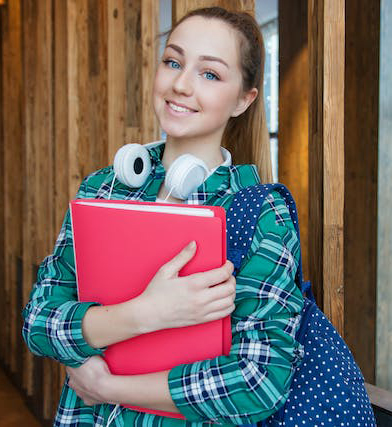 Přijatý uchazeč je povinen do 7 dnů ode dne oznámení rozhodnutí potvrdit svůj úmysl vzdělávat se v daném oboru vzdělání, a to pouze v jednom oboru vzdělání. Ředitel následně do dvou pracovních dnů předá tuto informaci do IS. 
Neobsahuje-li IS údaje o uchazeči, zadá je do IS ředitel školy, kam byl uchazeč přijat, spolu s informací, že byl přijat.
Vzdáním se práva na přijetí do oboru vzdělání, kde uchazeč potvrdil svůj úmysl vzdělávat se, vzniká uchazeči možnost potvrdit svůj úmysl v jiném oboru vzdělání, a to i v tomtéž kole.
25
Časový harmonogramu pro první kolo přijímacího řízení ve školním roce 2023/2024
26
Časový harmonogramu pro druhé kolo přijímacího řízení ve školním roce 2023/2024
27
další události
28
kontaktní údaje
Nové webové stránky k přijímacímu řízení: www.prihlaskynastredni.cz
Webové stránky MŠMT: Přijímání do středního vzdělávání a vzdělávání v konzervatoři, MŠMT ČR (msmt.cz)
Dotazy týkající se přijímacího řízení ze strany vedení škol (nejsou určeny pro rodiče a veřejnost, pro tuto cílovou skupinu bude uveden kontakt na webových stránkách k přijímacímu řízení):  
	Telefonická podpora k připravované legislativní změně: 
	Odbor Podpory škol a zřizovatelů MŠMT: +420 234 811 246 (8:00 – 16:00 hodin)
	E-mailová podpora: prijimacky@msmt.cz 
Helpdesk k technickému zajištění bude poskytovat CZVV, současně se spuštěním informačního systému, které je plánováno na 15. ledna 2024.
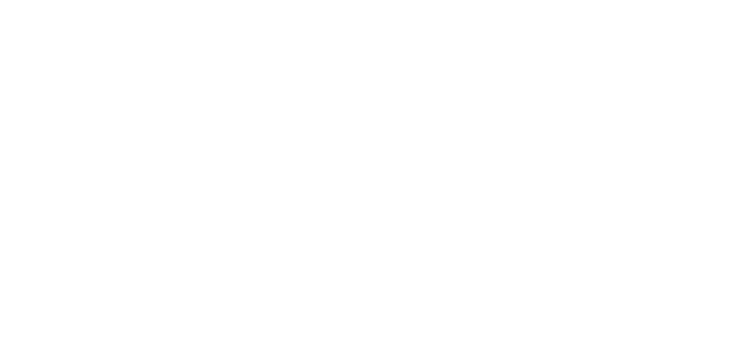 DĚKUJEME VÁM ZA POZORNOST
Tým MŠMT a CZVV
Karmelitská 529/5
118 12 Praha 1
prijimacky@msmt.cz
+ 420 234 811 246
www.prihlaskynastredni.cz